CS 146: Data Structures and AlgorithmsJune 16 Class Meeting
Department of Computer ScienceSan Jose State UniversitySummer 2015Instructor: Ron Mak
www.cs.sjsu.edu/~mak
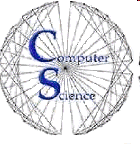 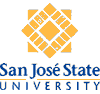 Review: A State Transition Matrix
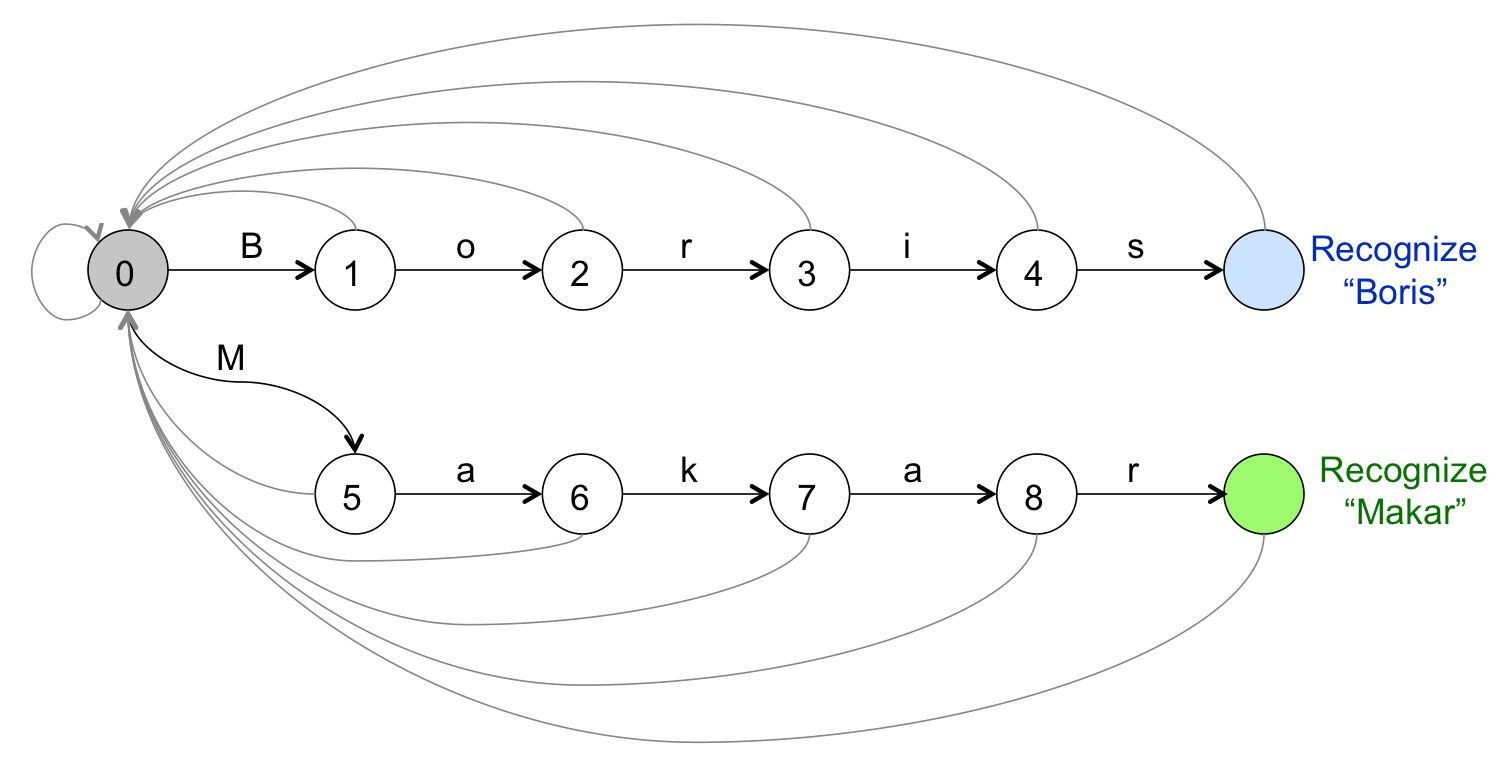 2
State Transitions with switch Statements
switch (state) {
    case 0: {
        switch (ch) {
            case 'B': state =  1; break;
            case 'J': state = 16; break;
            case 'M': state = 29; break;
            default:  state =  0;
        };
        break;
    }
    
    // Boris Drubetskoy
    
    case 1: state = ch == 'o' ? 2 : 0; break;
    case 2: state = ch == 'r' ? 3 : 0; break;
    case 3: state = ch == 'i' ? 4 : 0; break;
    case 4: state = ch == 's' ? 5 : 0; break;
    ...
}
The switch statements replace 
the state transition matrix 
to determine the next state.
3
The Stack ADT
A stack is a list with an important restriction:

All insertions and deletions of elements occur at only one end (called the top) of the list.

Deletions of elements from the stack occur in the opposite order that the elements were originally inserted into the stack.

AKA a last-in first-out (LIFO) list.
4
The Stack ADT, cont’d
Push onto the stack: Do an insertion at the top.

Pop the stack: Do a deletion at the top.

Peek the stack: Examine the element at the top without popping it off.
5
Stack Implementation
A stack can be implemented using an ArrayList or a LinkedList.
As an ADT, it shouldn’t matter to a programmer.
Pushes and pops should be very fast, O(1) time.

Class Stack<AnyType> in java.util implements List<AnyType>

Some defined methods:
AnyType push(AnyType item)
AnyType pop()
AnyType peek()
boolean empty()
6
Uses of Stacks
Understand these uses from the textbook:

Balancing symbols
Infix to postfix conversion of arithmetic expressions
Runtime method calls

Stacks are very useful for keeping track of recursive calls at run time.
7
Towers of Hanoi Revisited
Solve n disks (source  destination)
Solve for n-1 disks (source  temp)
Move disk from A to C (source  destination)
Solve for n-1 disks (temp  destination)
private static void solve(int n, char source, 
                                 char destination,                                  char temp)
{
    if (n > 0) {
        solve(n-1, source, temp, destination);
        move(source, destination);
        solve(n-1, temp, destination, source);
    }
}
8
Towers of Hanoi Revisited, cont’d
private static void solve(int n, char source, 
                                 char destination,                                  char temp)
{
    if (n > 0) {
        solve(n-1, source, temp, destination);
        move(source, destination);
        solve(n-1, temp, destination, source);
    }
}
During program execution, the Java Virtual Machine (JVM) uses a hidden runtime stack to keep track of method calls and returns.
Recursion would not work without a stack.
9
Towers of Hanoi Revisited, cont’d
private static void solve(int n, char source, 
                                 char destination,                                  char temp)
{
    if (n > 0) {
        solve(n-1, source, temp, destination);
        move(source, destination);
        solve(n-1, temp, destination, source);
    }
}
Can we rewrite the program without recursion?
How can we solve the puzzle by using an explicit stack?
Remember our mantra …
10
Our Mantra
Computer Science
Science is about learning by doing ...
experiments!
11
Towers of Hanoi without Recursion
private static void solve(int n, char source, 
                                 char destination,                                  char temp)
{
    if (n > 0) {
        solve(n-1, source, temp, destination);
        move(source, destination);
        solve(n-1, temp, destination, source);
    }
}
Each method call (recursive or nonrecursive) is a push onto the runtime stack.
Call parameters and the return addressed are pushed onto the stack.
Each return from a method call is a pop.
Retrieve return values and the return address.
12
Towers of Hanoi without Recursion
private static void solve(int n, char source, 
                                 char destination,                                  char temp)
{
    if (n > 0) {
        solve(n-1, source, temp, destination);
        move(source, destination);
        solve(n-1, temp, destination, source);
    }
}
If we replace method calls with explicit stack operations, we need to know
When and what to push.
When to pop and what information to retrieve.
Can we get the recursive version of the solution to help us?
13
Towers of Hanoi without Recursion, cont’d
Hanoi3.java
private static void solve(int n, char source, 
                                 char destination, 
                                 char temp)
{
    System.out.printf("PUSH %2d%2s%2s%2s\n", 
                      n, source, destination, temp);
        
    if (n > 0) {
        solve(n-1, source, temp, destination);
        move(source, destination);
        solve(n-1, temp, destination, source);
    }
        
    System.out.printf("POP  %2d%2s%2s%2s\n", 
                      n, source, destination, temp);
}
Demo
14
Towers of Hanoi without Recursion, cont’d
Solve for 3 disks:

PUSH  3 A C B
PUSH  2 A B C
PUSH  1 A C B
PUSH  0 A B C
POP   0 A B C
 1: Move disk from A to C.
PUSH  0 B C A
POP   0 B C A
POP   1 A C B
 2: Move disk from A to B.
PUSH  1 C B A
PUSH  0 C A B
POP   0 C A B
 3: Move disk from C to B.
PUSH  0 A B C
POP   0 A B C
POP   1 C B A
POP   2 A B C
4: Move disk from A to C.
PUSH  2 B C A
PUSH  1 B A C
PUSH  0 B C A
POP   0 B C A
 5: Move disk from B to A.
PUSH  0 C A B
POP   0 C A B
POP   1 B A C
 6: Move disk from B to C.
PUSH  1 A C B
PUSH  0 A B C
POP   0 A B C
 7: Move disk from A to C.
PUSH  0 B C A
POP   0 B C A
POP   1 A C B
POP   2 B C A
POP   3 A C B
15
Towers of Hanoi without Recursion, cont’d
Our new solution won’t depend on recursive calls.
Instead on relying on the JVM’s runtime stack,we will explicitly manage our own stack.

We can use the preceding output to guide us how and when to make pushes and pops.

What element do we push onto the stack?
A Parms object consisting of the values for n, source, destination, and temp.

What is the first push?
PUSH n A C B
16
Towers of Hanoi without Recursion, cont’d
Our new solution will consist of a loop that does pushes and pops with our explicit stack.


When does the loop end?
When the stack becomes empty.
17
Towers of Hanoi without Recursion, cont’d
We can make Parms a nested class.
Hanoi4.java
private static Stack<Parms> stack = new Stack<>();

private static class Parms
{
    public int n;
    public char source;
    public char destination;
    public char temp;
    
    public Parms(int n, char source, char destination, char temp)
    {
        this.n = n;
        this.source = source;
        this.destination = destination;
        this.temp = temp;
    }
}
18
Towers of Hanoi without Recursion, cont’d
Hanoi4.java
private Parms push(Parms p)
{
    stack.push(p);
    System.out.printf("PUSH %2d%2s%2s%2s\n", 
                      p.n, p.source, p.destination, p.temp);
    return p;
}

private Parms pop()
{
    Parms p = stack.pop();
    System.out.printf("POP  %2d%2s%2s%2s\n", 
                      p.n, p.source, p.destination, p.temp);
    return p;
}
19
Towers of Hanoi without Recursion, cont’d
private void solveNonrecursively()
{
    System.out.printf("Solve nonrecursively for %d disks:\n\n", n);
    push(new Parms(n, A, C, B));
    
    do {
        Parms top = stack.peek();
        
        if (top.n > 0) {
            push(new Parms(top.n-1, top.source, top.temp, top.destination));
        }
        else {
            pop();
            
            if (!stack.empty()) {
                top = stack.peek();
                move(top.source, top.destination);
                pop();
                push(new Parms(top.n-1, top.temp, top.destination, top.source));
            }
        }
    } while (!stack.empty());
}
Hanoi4.java
First push
Move n-1 disks source  temp
Pop off a move of 0 disks.
Move 1 disk source  destination
Move n-1 disks temp  destination
20
Demo
Recursion vs. Nonrecursive Solutions
Which runs faster?
The recursive solution that relies on the JVM’s hidden runtime stack.
The nonrecursive solution that uses an explicit stack.

We can find out by running each solution repeatedly, time each iteration, and print the minimum, maximum, and median times.
Example: 20 disks, 10 iterations
Demo
21
Recursion vs. Nonrecursive Solutions, cont’d
Solve recursively for 20 disks:

  1: 1048575 moves, 19 ms
  2: 1048575 moves, 8 ms
  3: 1048575 moves, 9 ms
  4: 1048575 moves, 8 ms
  5: 1048575 moves, 9 ms
  6: 1048575 moves, 8 ms
  7: 1048575 moves, 8 ms
  8: 1048575 moves, 8 ms
  9: 1048575 moves, 9 ms
 10: 1048575 moves, 8 ms

Mininum time:   8   ms
Maximum time:  19   ms
Median  time:   8.0 ms
Solve nonrecursively for 20 disks:
Stack capacity: 10

  1: 1048575 moves, 331 ms
  2: 1048575 moves, 312 ms
  3: 1048575 moves, 295 ms
  4: 1048575 moves, 285 ms
  5: 1048575 moves, 280 ms
  6: 1048575 moves, 288 ms
  7: 1048575 moves, 280 ms
  8: 1048575 moves, 277 ms
  9: 1048575 moves, 282 ms
 10: 1048575 moves, 280 ms

Mininum time: 277   ms
Maximum time: 331   ms
Median  time: 283.5 ms
Why is the nonrecursive solution so much slower?
22
Recursion vs. Nonrecursive Solutions, cont’d
Is it because the stack capacity needs to grow?
stack.ensureCapacity((int) Math.pow(2, n));
Demo
Solve nonrecursively for 20 disks:
Stack capacity: 1048576

  1: 1048575 moves, 352 ms
  2: 1048575 moves, 318 ms
  3: 1048575 moves, 287 ms
  4: 1048575 moves, 284 ms
  5: 1048575 moves, 304 ms
  6: 1048575 moves, 288 ms
  7: 1048575 moves, 281 ms
  8: 1048575 moves, 288 ms
  9: 1048575 moves, 288 ms
 10: 1048575 moves, 312 ms

Mininum time: 281   ms
Maximum time: 352   ms
Median  time: 288.0 ms
Initially setting the stack capacity
to the maximum size it needs
had little affect on the timings.
23
Hanoi5.java
Recursion vs. Nonrecursive Solutions, cont’d
Apparently, the generic Stack<AnyType> class in java.util isn’t the most efficient.

Let’s implement our own custom Stack class.
24
Recursion vs. Nonrecursive Solutions, cont’d
private class Stack
{         
    private Parms[] array = null;
    private int stackIndex = -1;
    
    public Stack(int capacity)
    {
        array = new Parms[capacity];
    }

    public Parms push(Parms p) 
    { 
        array[++stackIndex] = p;
        return p;
    }
    
    public Parms pop()
    {
        return array[stackIndex--];
    }
    
    public Parms peek()
    {
        return array[stackIndex];
    }
    
    public boolean empty() { return stackIndex == -1; }
    public int capacity()  { return array.length; }
}
Hanoi6.java
Our custom Stack implementation is based
 on a Parms[] array.
25
Demo
Recursion vs. Nonrecursive Solutions, cont’d
Solve nonrecursively with custom stack for 20 disks:
Stack capacity: 1048576

  1: 1048575 moves, 77 ms
  2: 1048575 moves, 62 ms
  3: 1048575 moves, 30 ms
  4: 1048575 moves, 26 ms
  5: 1048575 moves, 48 ms
  6: 1048575 moves, 34 ms
  7: 1048575 moves, 22 ms
  8: 1048575 moves, 29 ms
  9: 1048575 moves, 25 ms
 10: 1048575 moves, 42 ms

Mininum time:  22   ms
Maximum time:  77   ms
Median  time:  32.0 ms
Recursive solution timings:

Mininum time:   8   ms
Maximum time:  19   ms
Median  time:   8.0 ms
Much improved!
But still not as good as the recursive solution.
26
Break
27
The Queue ADT
A queue is a list with two important restrictions:
All insertions of elements occur at only one end (called the tail) of the list.
All deletions of elements occur at the opposite end (called the head) of the list.

Deletions of elements from the queue occur in the same order that the elements were originally inserted into the queue.
A queue is also called a first-in first-out (FIFO) list.
Good for first-come first-served (FCFS) operations.
28
The Queue ADT, cont’d
Enqueue: Insert at the tail of the queue.

Dequeue: Delete at the head of the queue.
29
Queue Implementation
We can implement a queue as a circular buffer.

The private buffer is an array.

It has a private capacity which size() returns.

It has a private count of values currently in the buffer.
30
Queue Implementation, cont’d
Private member in is the index of the next empty slot to put a new value into the buffer.
This is the tail of the buffer.

Private member out is the index of the next filled slot to remove a value from the buffer.
This is the head of the buffer.
out
head
a
a
a
x
tail
x
x
m
m
in
m
g
p
g
p
g
p
31
Queue Implementation, cont’d
As elements are added into the queue, in moves clockwise (in this diagram).

As elements are removedfrom the queue, out moves clockwise(in this diagram).

If in == out, then either
the queue is empty, or
the queue is full
out
head
a
a
a
x
tail
x
x
m
m
in
m
g
p
g
p
g
p
How can you tell which?
32
Queue Implementation, cont’d
public class MyQueue
{
    private Integer buffer[];
    private int in = 0;
    private int out = 0;
    private int count = 0;
    private int capacity = 0;
    
    public MyQueue(int capacity)
    {
        this.capacity = capacity;
        buffer = new Integer[capacity];
    }
    
    public int size() { return count; }

    ...
}
ProducerConsumer1.java
33
Queue Implementation, cont’d
public class MyQueue
{
    ...
    public boolean enqueue(Integer x)
    {
        if (count == capacity) {
            return false;
        }
        else {
            buffer[in] = x;
            in = (in + 1)%capacity;
            count++;
            return true;
        }
    }
    ...
}
ProducerConsumer1.java
34
Queue Implementation, cont’d
public class MyQueue
{
    ...
    public Integer dequeue()
    {
        if (count == 0) {
            return null;
        }
        else {
            Integer x = buffer[out];
            out = (out + 1)%capacity;
            count--;
            return x;
        }
    }
    ...
}
ProducerConsumer1.java
35
Queue Example: Producer-Consumer
private static final int QUEUE_CAPACITY = 5;
private static MyQueue q = null;

private void test()
{
    System.out.println("p to produce, c to consume, q to quit");
    
    int i;
    int item = 1000;
    q = new MyQueue(QUEUE_CAPACITY);
    
    try {
        while ((i = System.in.read()) != -1) {
            ...
        }
    }
    catch (IOException ex) {
        ex.printStackTrace();
    }    
}
36
Producer-Consumer, cont’d
private void test()
{
    ...
    try {    
        while ((i = System.in.read()) != -1) {
            char command = (char) i;
            
            switch (command) {
                case 'p': {
                    ... q.enqueue(item) ...
                    break;
                }
                
                case 'c': {
                    Integer x = q.dequeue();
                    break;
                }
                
                ...
            }
        }
    }
    catch ...
}
ProducerConsumer1.java
Demo
37
Multithreaded Producer-Consumer
Let’s make the producer and consumer into separate threads and run a test program.

The producer thread enqueues values at random times when the queue is not full.

The consumer thread dequeues values at random times when the queue is not empty.
38
Multithreaded Producer-Consumer, cont’d
public static class Producer extends Thread
{
    private int id;
    private Random r = new Random();
    
    public Producer(int id)
    {
        this.id = id;
    }
    
    public void run()
    {
        produce();
    }

    ...
}
ProducerConsumer2.java
39
Multithreaded Producer-Consumer, cont’d
public static class Producer extends Thread
{
    private void produce()
    {
        int i = 1;
        
        while (i <= MAX_PRODUCTION) {
            int item = 1000*id + i;
            
            if (q.enqueue(item)) {
                for (int k = 1; k < id; k++) System.out.print("    ");
                System.out.printf("%s %d: %4d size = %d\n", 
                                  "Producer", id, item, q.size());
                ++i;
            }
            else {
                System.out.println("*** Queue full ***");
            }
            
            try {
                Thread.sleep(r.nextInt(100));
            }
            catch (InterruptedException ignore) {}
        }
    }    ...
}
40
ProducerConsumer2.java
Multithreaded Producer-Consumer, cont’d
public static class Consumer extends Thread
{
    int id;
    private Random r = new Random();
    
    public Consumer(int id)
    {
        id = id;
    }
    
    public void run()
    {
        consume();
    }

    ...
}
ProducerConsumer2.java
41
Multithreaded Producer-Consumer, cont’d
public static class Consumer extends Thread
{
    ...
    private void consume()
    {
        while (itemCount < producerCount*MAX_PRODUCTION) {
            Integer x = q.dequeue();

            if (x != null) {
                System.out.printf("%50s %d: %4d size = %d count = %d\n", 
                                  "Consumer", id, x, q.size(), ++itemCount);
            }
            else {
                System.out.printf("%61s\n", "*** Queue empty ***");
            }
            
            try {
                Thread.sleep(r.nextInt(100));
            }
            catch (InterruptedException ignore) {}
        }
    }

}
ProducerConsumer2.java
42
Multithreaded Producer-Consumer, cont’d
Let’s start with just one producer thread that produces ten items, and one consumer thread:
*** Queue empty ***
Producer 1: 1001 size = 1
Producer 1: 1002 size = 2
                                          Consumer 1: 1001 size = 1 count = 1
Producer 1: 1003 size = 2
                                          Consumer 1: 1002 size = 1 count = 2
Producer 1: 1004 size = 2
                                          Consumer 1: 1003 size = 1 count = 3
Producer 1: 1005 size = 2
                                          Consumer 1: 1004 size = 1 count = 4
                                          Consumer 1: 1005 size = 0 count = 5
                                          *** Queue empty ***
Producer 1: 1006 size = 1
                                          Consumer 1: 1006 size = 0 count = 6
                                          *** Queue empty ***
Producer 1: 1007 size = 1
                                          Consumer 1: 1007 size = 0 count = 7
Producer 1: 1008 size = 1
                                          Consumer 1: 1008 size = 0 count = 8
Producer 1: 1009 size = 1
Producer 1: 1010 size = 2
                                          Consumer 1: 1009 size = 1 count = 9
                                          Consumer 1: 1010 size = 0 count = 10
ProducerConsumer2.java
Demo
43
Multithreaded Producer-Consumer, cont’d
Now let’s try three producer threads each producing 10 items, and two consumer threads.
Can you explain what happens?
Demo
44
Recall: Multithreaded Insertions
public void doInserts()
{
    for (int i = 1; i <= count; i++) {
        int value = generator.generateInt();
        int index;
        
        synchronized(intList) {
            index = searcher.binarySearch(intList, value);
            
            if (index <= 0) {
                index = -index;
                if (value > intList.get(index)) index++;
            }
            
            intList.add(index, value);
        }
        ...
    }
}
Insert6.java
The critical region:
only one thread is
allowed to execute
this code at a time.
45
Multithreaded Producer-Consumer, cont’d
Let’s rename class MyQueue to QueueMonitor.

We need to synchronize the enqueue() method and the dequeue() method to make each one a critical region in its entirety.
buffer, in, out, and count are shared data.

The basic idea of a monitor object:
While a synchronized method of the object is being executed by a thread, other threads are blocked from executing that method and any other synchronized method of the object.
46
Multithreaded Producer-Consumer, cont’d
public synchronized int size() { return count; }
    
public synchronized boolean enqueue(Integer x)  
{
    if (count == capacity) {
        return false;
    }
    else {
        buffer[in] = x;
        in = (in + 1)%capacity;
        count++;
        return true;
    }
}

public synchronized Integer dequeue()
{
    if (count == 0) {
        return null;
    }
    else {
        Integer x = buffer[out];
        out = (out + 1)%capacity;
        count--;
        return x;
    }
}
Will this work?
47
ProducerConsumer3.java
Demo
Multithreaded Producer-Consumer, cont’d
Printing and itemCount are shared, and so they need to be in protected critical regions.

Synchronize on the System.out object.
Every Java object has a built-in lock for synchronization.
48
Multithreaded Producer-Consumer, cont’d
private void produce()
{
    int i = 1;
    
    while (i <= MAX_PRODUCTION) {
        int item = 1000*id + i;
        
        if (q.enqueue(item)) synchronized(System.out) {
            for (int k = 1; k < id; k++) System.out.print("    ");
            System.out.printf("%s %d: %4d size = %d\n", 
                              "Producer", id, item, q.size());
            ++i;
        }
        else synchronized(System.out) {
            System.out.println("*** Queue full ***");
        }
        
        try {
            Thread.sleep(r.nextInt(100));
        }
        catch (InterruptedException ignore) {}
    }
}
Synchronize on
System.out.
49
Multithreaded Producer-Consumer, cont’d
private void consume()
{
    while (itemCount < producerCount*MAX_PRODUCTION) {
        Integer x = q.dequeue();

        if (x != null) synchronized(System.out) {
            System.out.printf("%50s %d: %4d size = %d count = %d\n", 
                              "Consumer", id, x, q.size(), ++itemCount);
        }
        else synchronized(System.out) {
            System.out.printf("%61s\n", 
                              "*** Queue empty ***");
        }
        
        try {
            Thread.sleep(r.nextInt(100));
        }
        catch (InterruptedException ignore) {}
    }
}
This critical region includes
incrementing itemCount.
50
Demo